Håndværk og design-Mobilbingo
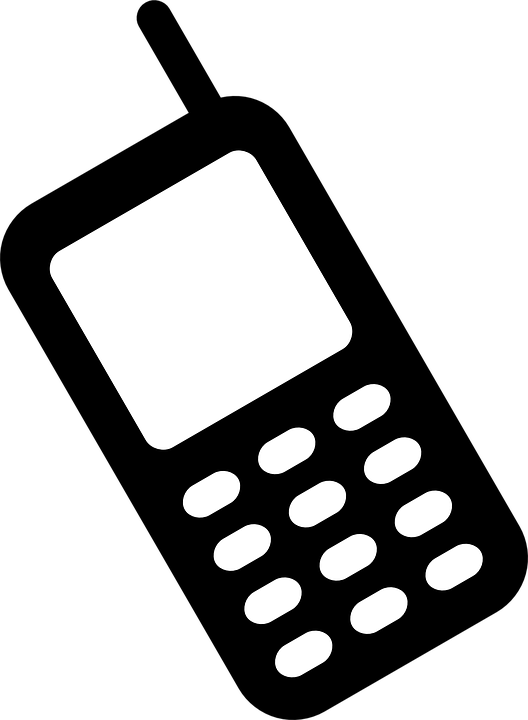 Ark nr.1
Find :         ..og tag et billede af hver ting
Håndværk og design-Mobilbingo
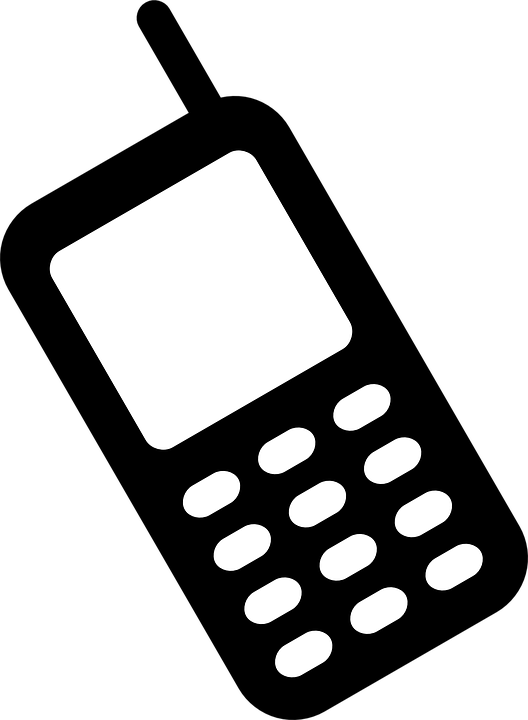 Ark nr.2
Find :         ..og tag et billede af hver ting